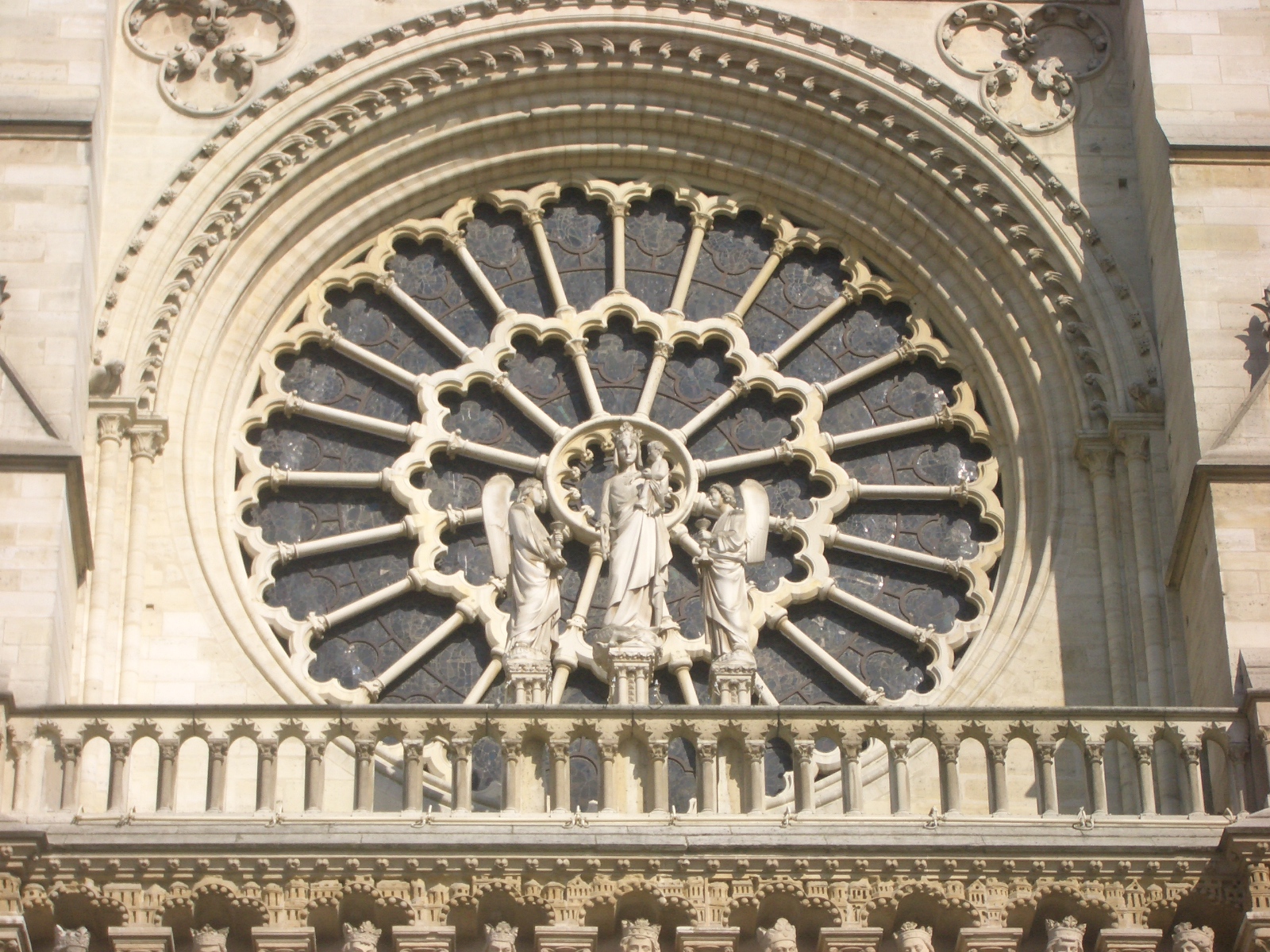 Элч нарын ҮЙЛС
Дк. Рик Грифит  •  Сингапур Библийн Коллеж  •  www.BibleStudyDownloads.org
3812439-41
Шинэ Гэрээний тойм (түүх)
“Дэлхийн хязгаар хүртэл” (Үйлс 1:8)
Acts 9  13       14    15  16          18           21     27     28
53 оны 9 сар-57 оны 5 сар
3Ази
57 оны 5 сар-59 оны 8 сар
ДамаскАнтиох
49 оны намар
Зөвлөл
May 57-Aug 59
Шүүлт
50 оны 4 сар-52 оны 9 сар
2Эгийн
Feb 60-Mar 62
1Ром
Spr 62-Fall 67
4Испани
Aut 67-Spr 68
2Ром
48 оны 4 сар-49 оны 9 сар
1Галат
68 Хавар
Чуулганы тэлэлт
35           48          49          50          52  53          57        60             62              67           68     95
Матай
Лук
Үйлс
Марк
Иохан
Сайн мэдээ ба Үйлс ном
Сайн мэдээ ба Үйлс
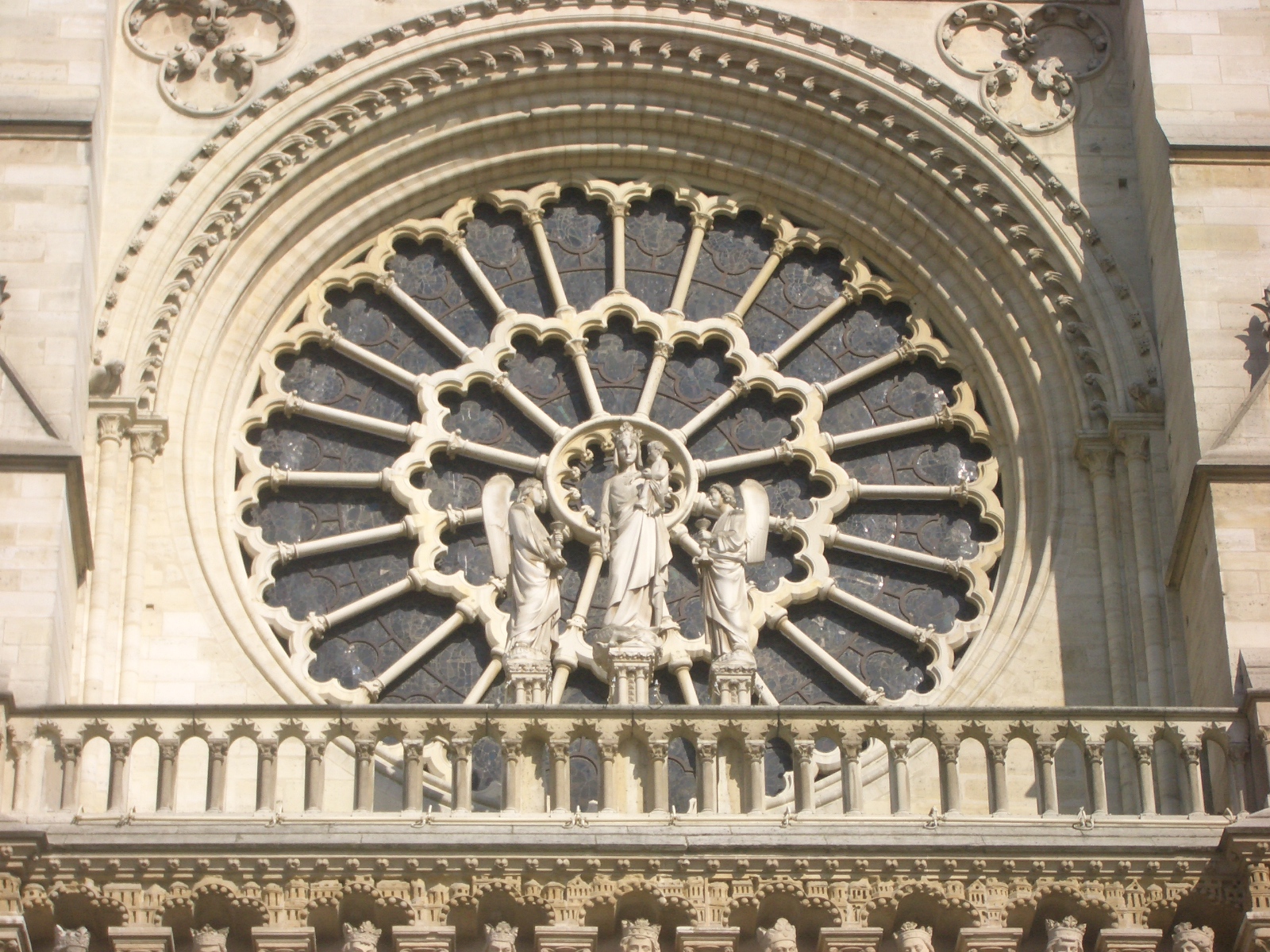 Гарчиг
Элч нарын үйлс?
Зарим элч нарын зарим үйлс?
Ариун Сүнсний зарим үйлс?
Жанр төрөл
Түүх?
Теологи?
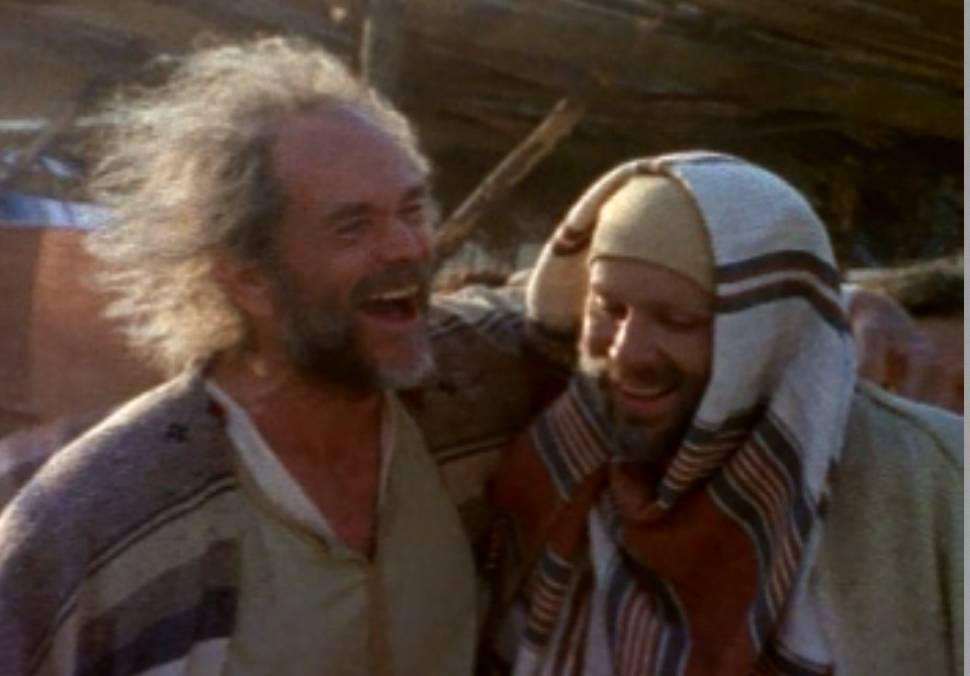 Лук хэн байв?
Хүний их эмч
Паулын хамтран зүтгэгч
Түүхч, бичээч
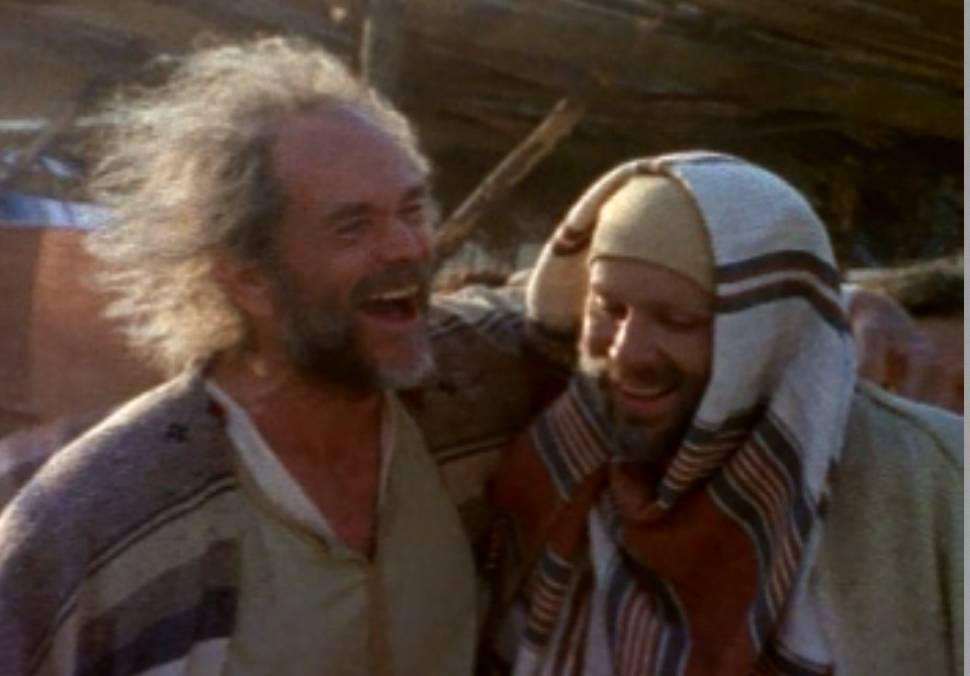 Лук хэн байв?
Гадаад эх сурвалж (Үйлс номоос гадна)
Каноны эртний эх сурвалжаас: 
Марсионы эсрэг бичвэр (МЭ 150-180)
Мураториан Канон (МЭ 160-200)

Чуулганы эцгүүд (2-р зууны сүүлч):
Иренаус (МЭ 185) 
Александрын Клемент (МЭ 155-216)
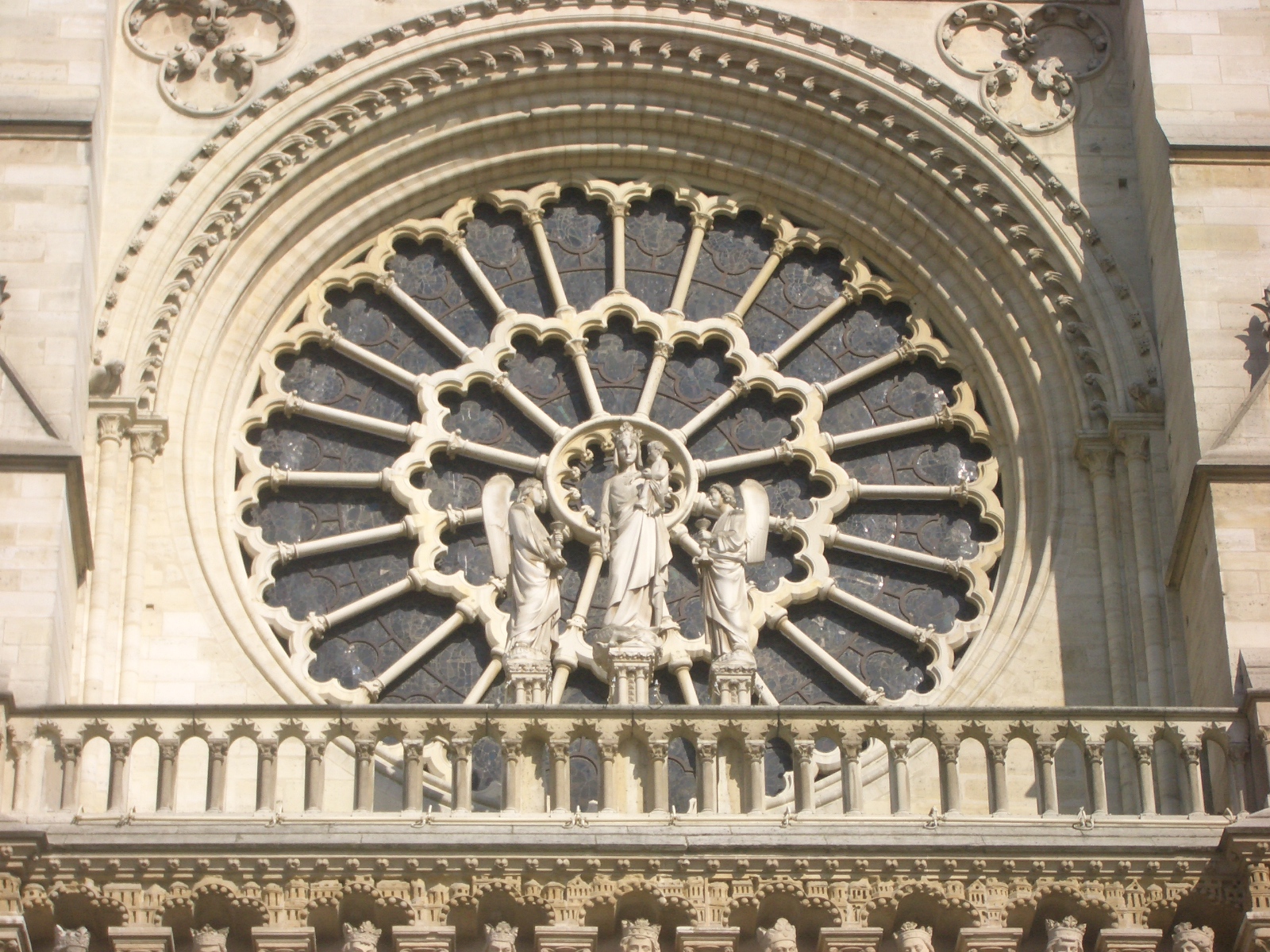 Дотоод (Сайн мэдээний номтой харьцуулвал)
Хоёулаа Теофилд зориулагдсан
Үйлс 1:1 “Эхний захианд” гэж хэлсэн
Адил хэллэг (эмнэлэгийн хэллэг)
Адил сэдэв (тэнгэрлэг байдал)
Он тооллын дагуу дараалан бичигдсэн
 Дотоод (Үйлс ном дотор)
Дөрвөн удаа “бид” гэдэг хэсэг гардаг (Паултай аялсан)
Хамт явсан хүмүүсээс нэр нь бичигдээгүй хүн бол Тит, Лук 2 юм
Харин Тит хэзээ ч Үйлс номын зохиогчоор тэмдэглэгдээгүй юм.
Лук
Үйлс
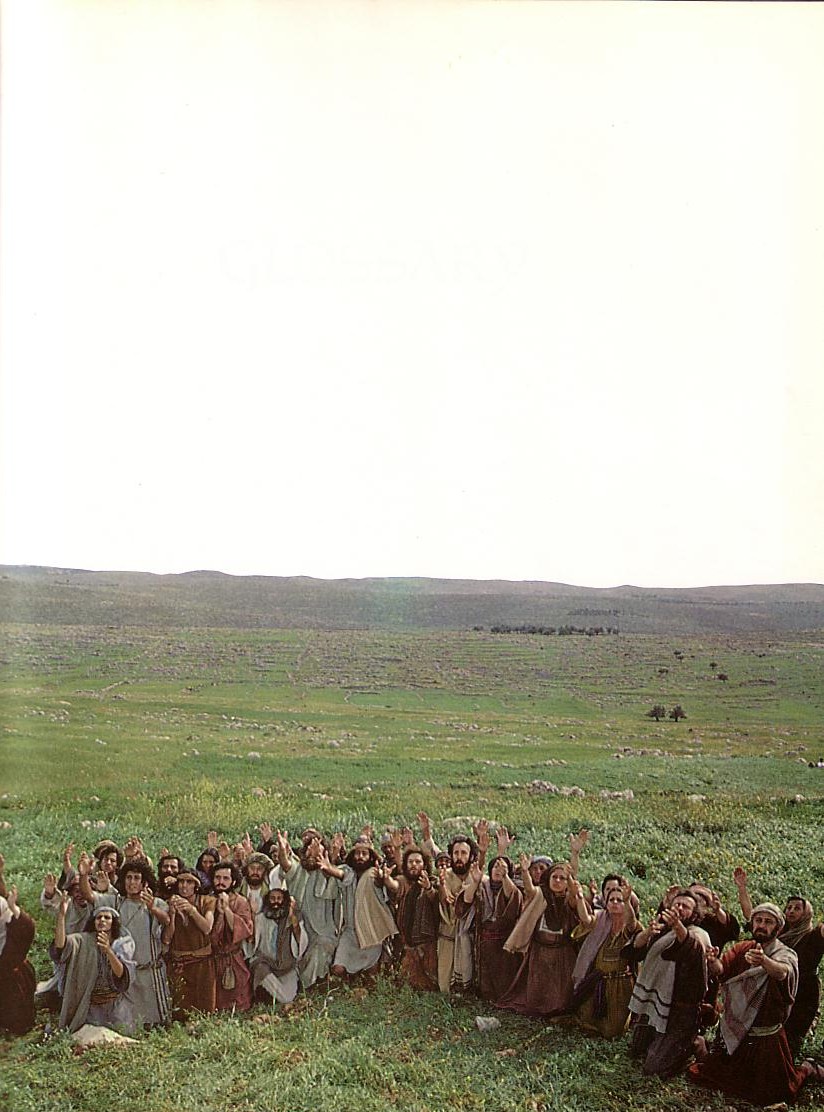 124
Бүлэг
24
28
Ишлэл
1150
988
Бүлэг бүрт буй ишлэл
48
35
Хамарч буй цаг үе
5 МЭӨ-МЭ 33 
(37 жил)
МЭ 33-62
(30 жил)
Агуулга
Христийн амьдрал
Чуулганы амьдрал
Хаанчлалын мэдээг хэлсэн чиглэл
Иудейчүүд харь үндэстнүүдийн төлөө
Иудейчүүд харь үндэстнүүдийн төлөө
Лук, Үйлс хоёрыг харьцуулвал
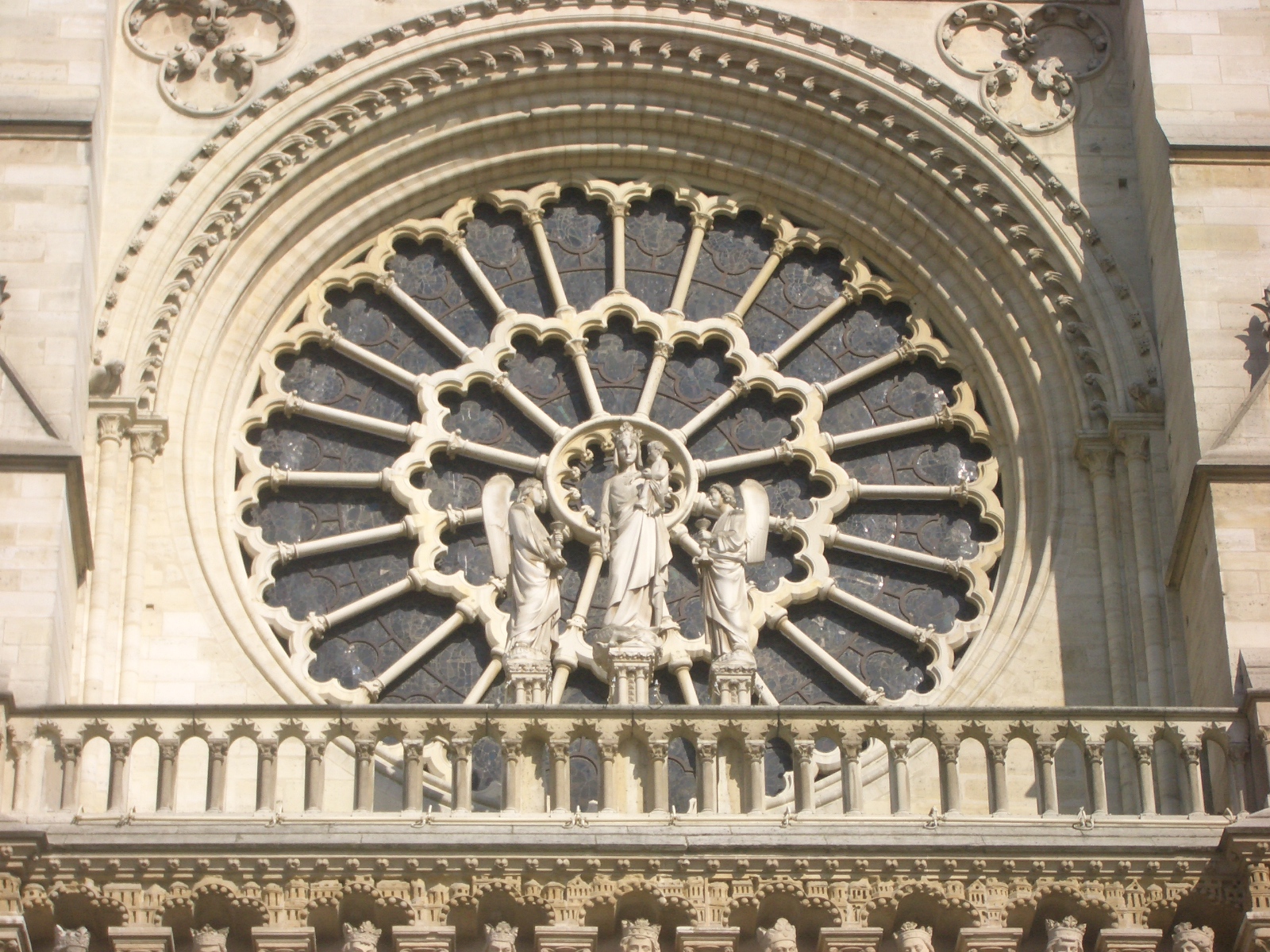 Огноо
Паул 2 жил хорионд орсноор төгсдөг (МЭ 60-62)
Нерогийн хавчлагыг дурьдаагүй (МЭ 64)
Паулын үлдсэн өдрүүдийн тухай бичээгүй (МЭ 62-68)
Иерусалимын сүйрлийг бичээгүй (МЭ 70)
Тиймээс МЭ 62 онд бичсэн байх магадлалтай
Эх сурвалж
Лук хаанаас бичсэнийг одоо мэддэггүй. Ром, Антиох, Ефес, Бага ази, Ахай аймаг гэх таамгууд байдаг.
Хүлээн авагч
Tеофил (1:1), “Бурханыг хайрлагч” гэсэн нэртэй хүн.
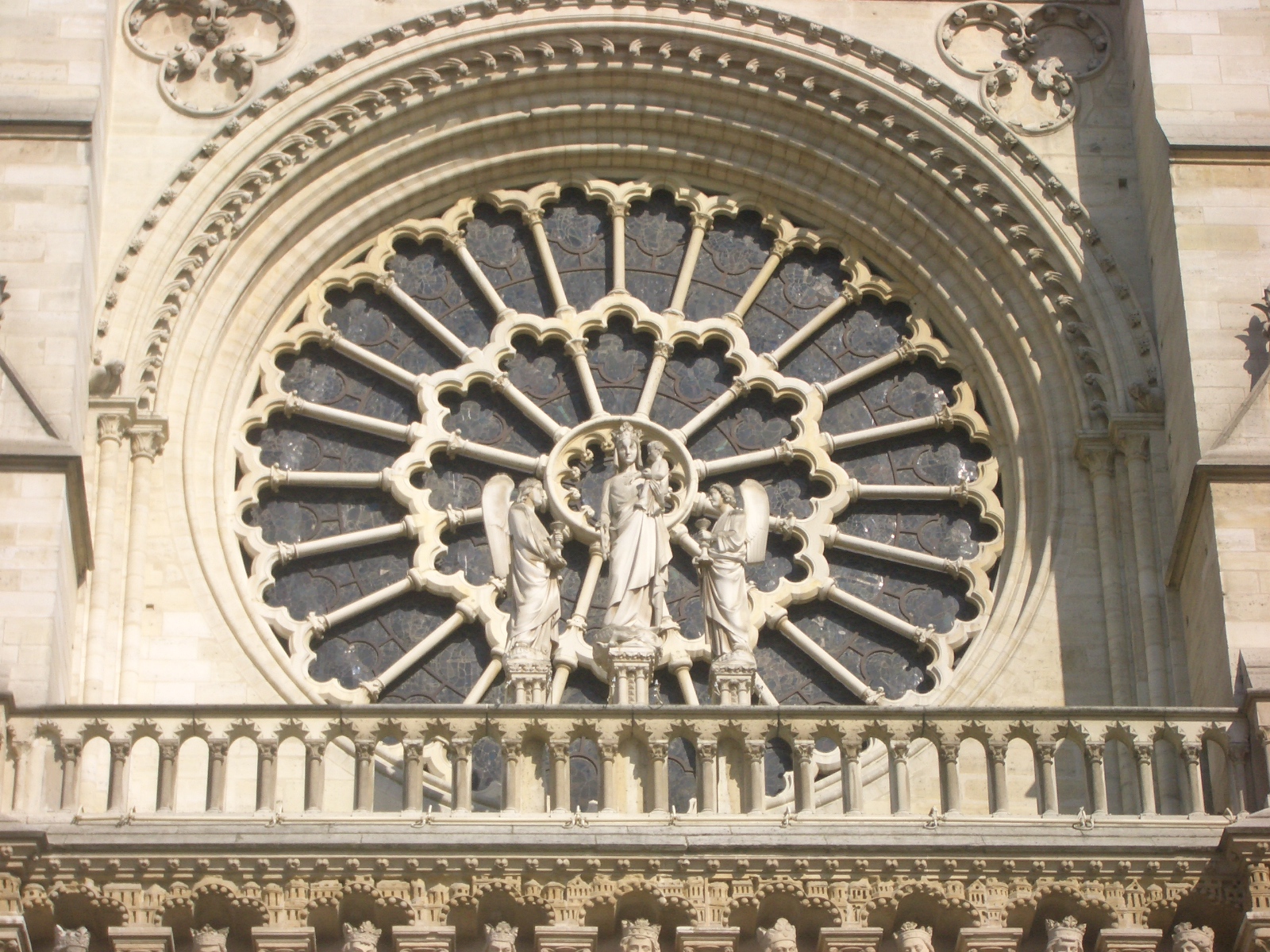 Үйл явц
Лук Теофилийн хүсэлтээр бичсэн байх
Дэс дараатай байдлаар Христийн болон анхны чуулганы талаар бичсэн.
Баян чинээлэг итгэгч Теофилд, итгэл нь хөдлөшгүй түүхэн баримт, бат суурьтай гэдгийг нотолсон. (Лук 1:3-4; Үйлс 1:3)
Харь үндэстэнүүдэд Бурханы хаанчлал нь хүний ур ухаанаар бус харин тэнгэрээс эрч хүчтэйгээр тархан ирсэн тухай бичдэг.
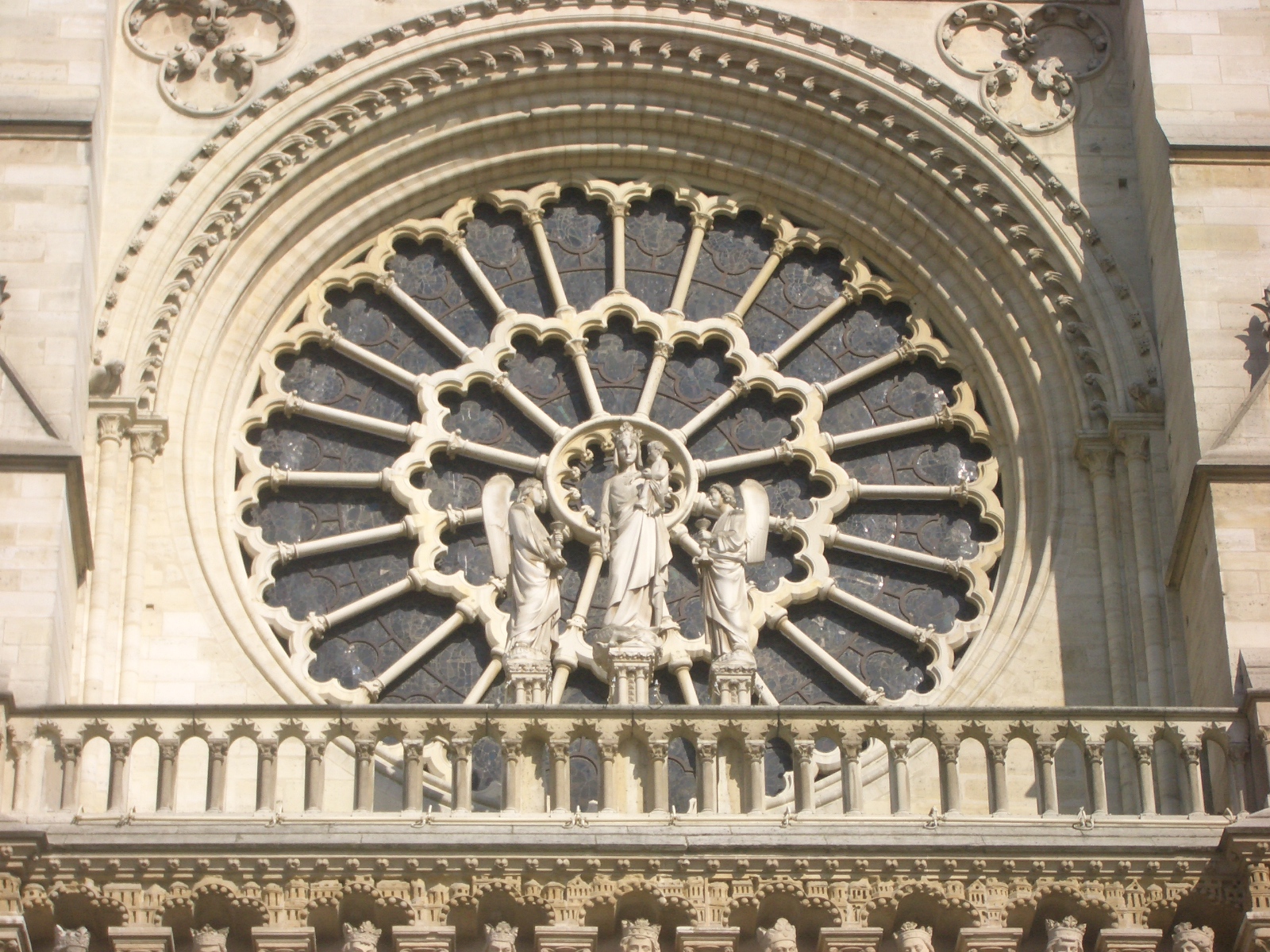 Гол сэдэв
Чуулганы эхлэл
Ариун Сүнс
Чуулганы өсөлт 
Гэрчлэл
Эсэргүүцэл
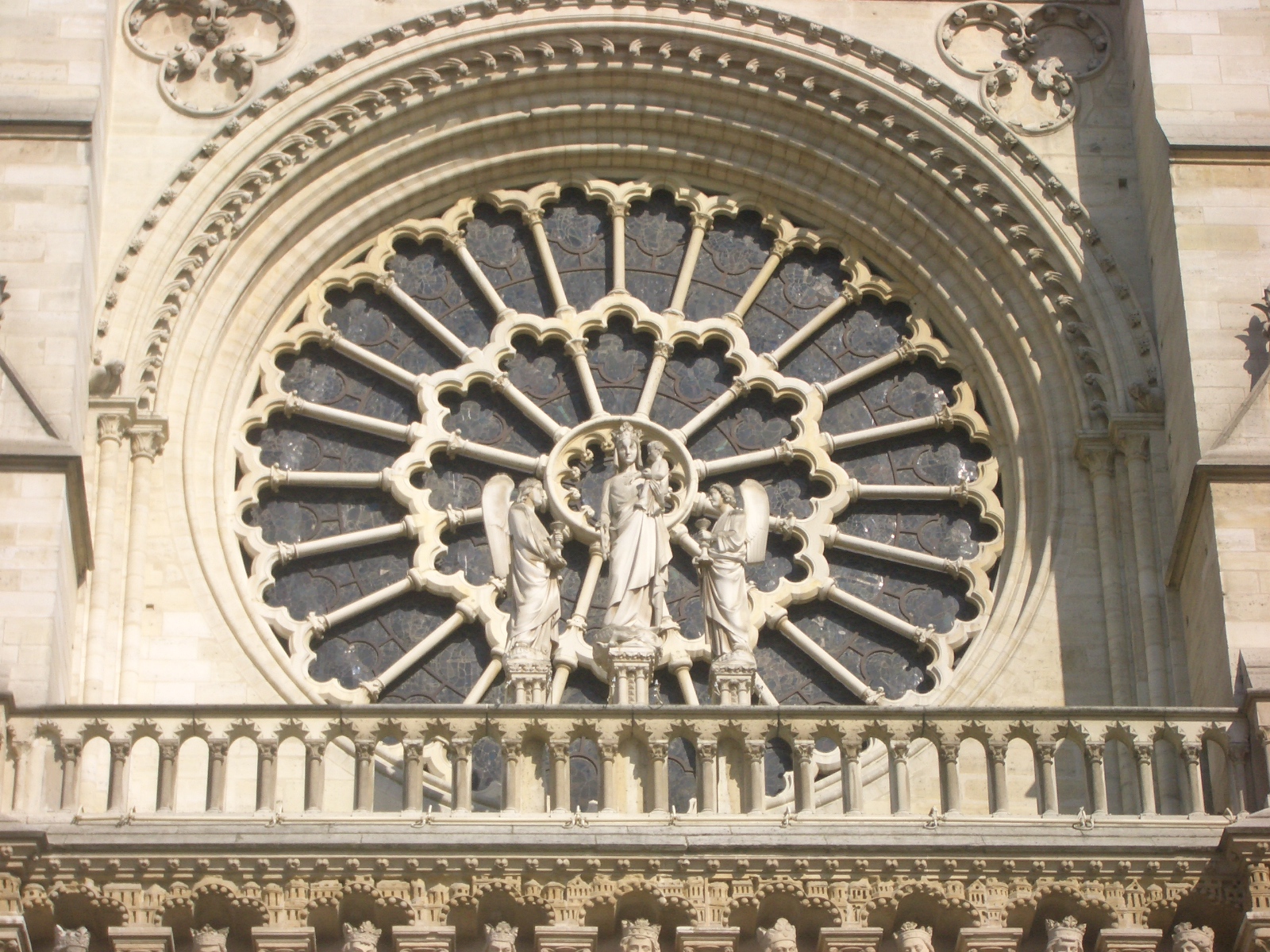 Түлхүүр үг
Тэнгэрлэг байдал 2
(Чуулганы элч нар)
Түлхүүр ишлэл
Үйлс 1:8
“Харин Ариун Сүнс та нар дээр ирэхэд, та нар хүчийг олж, тэгээд Иерусалим, бүх Иудей, Самари тэр байтугай энэ дэлхийн хязгаар хүртэл Намайг гэрчлэх болно.”
Дэлхийн хязгаар хүртэл
1:1—6:7
6:8—8:40
Acts 9–28
125
Өсч тэлж буй үйл явц
Гол ишлэл:  1:8
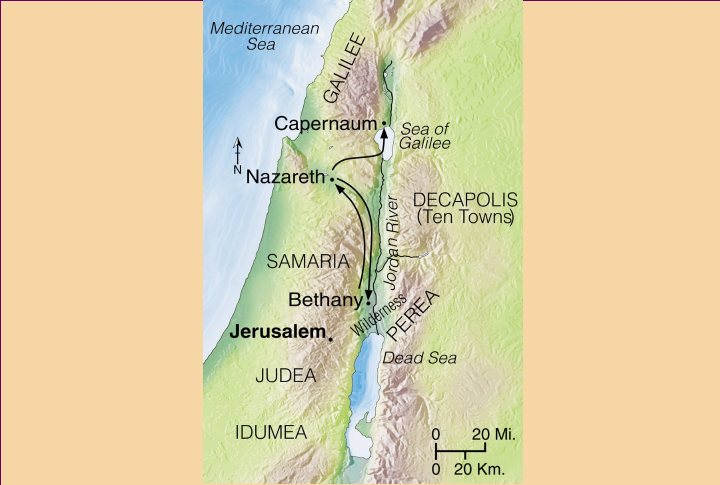 2:47б
6:7
8:40
9:31
12:24
16:5
19:20
28:30-31
Яагаад ингэж дуусгав?
Adapted from Stanley D. Toussaint, BKC; Jeremy Chew, EAST
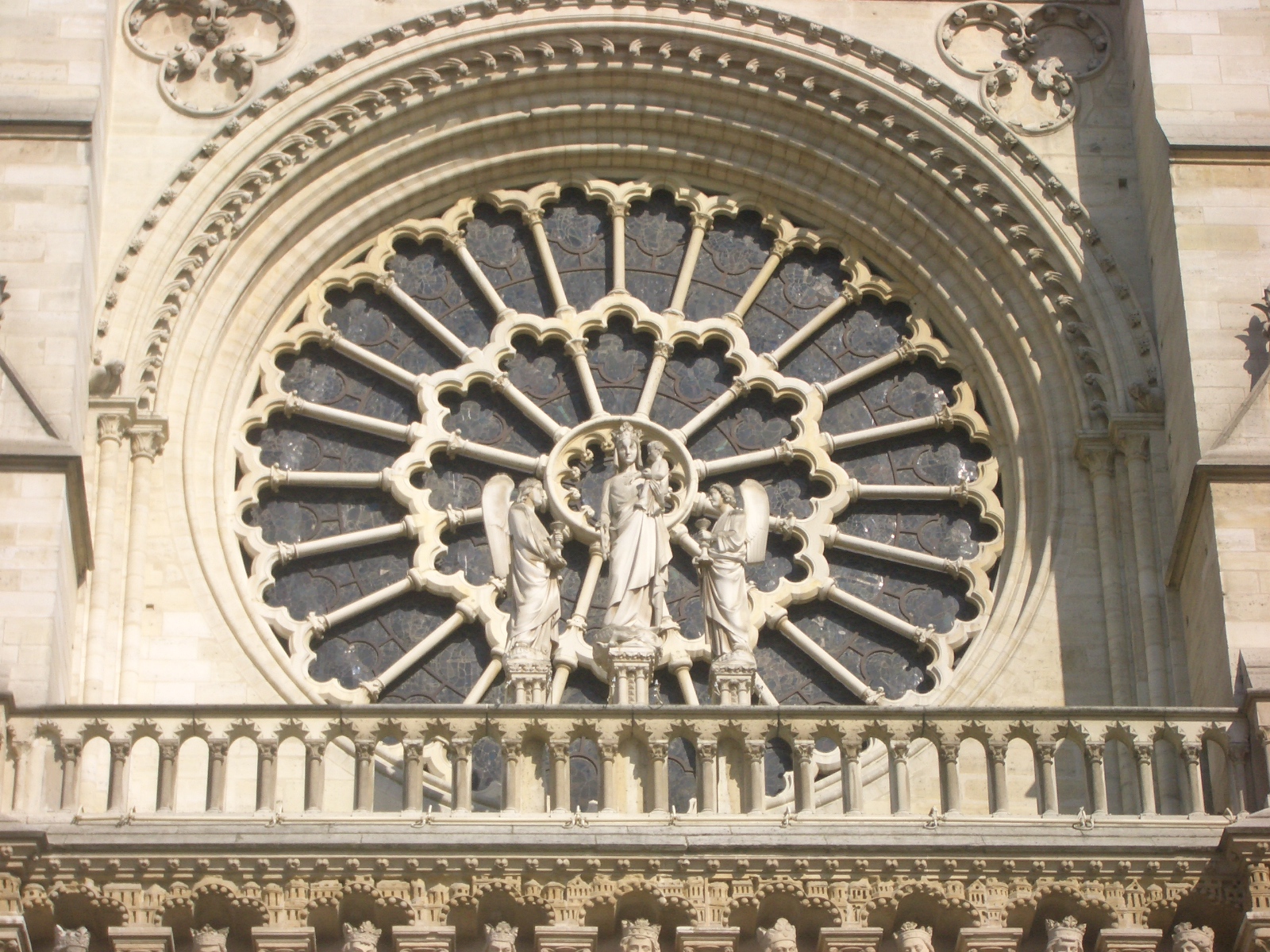 Үйлс номын бүтэц
1:1–6:7	     Иерусалим дахь гэрчлэл
    1:1—2:47	         Чуулганы эхлэл
    3:1—6:7	         Чуулган ба Иудейн эрх баригчид
6:8–8:40	     Иудей Самари дахь гэрчлэл
    6:1—9:31	         Чуулган тэлж эхэлсэн нь
    9:32—11:18       Харь үндэстнүүдийн төлөөх илгээлт
11:19—28:31     Дэлхийн төгсгөл хүртэлх гэрчлэл
    11:19—14:28     Антиохоос Бага Ази хүртэл
    15:1—15:35       Харь үндэстнүүдийн чуулганы талаарх 
			зөвлөлгөөн
    15:36—18:17     Македон, Ахай дахь Паулын илгээлт
    18:18—20:38     Бага Ази дахь Паулын илгээлт
    21:1—28:31       Паул баривдаж, хорионд орсон нь
Дүгнэлт, хэрэгжүүлэлт
Үйлс
120
Дүгнэлт
Бурхан тэнгэрлэг байдлаар Иерусалимаас Ромын эзэнт гүрний улсуудад хаанчлалын мэдээг хүргэсэн нь бүх итгэгчид бүх хүнд сайн мэдээг гэрчлэх ёстой гэдгийн баталгаа болсон юм.
Хэрэгжүүлэлт
Бурхан танаар дамжуулан хэрхэн хаанчлалаа тэлж байна вэ?  
Бүх дэлхийд энэхүү сайн мэдээг хүргэх Бурханы том төлөвлөгөөний хаах нь та багтаж байна вэ?
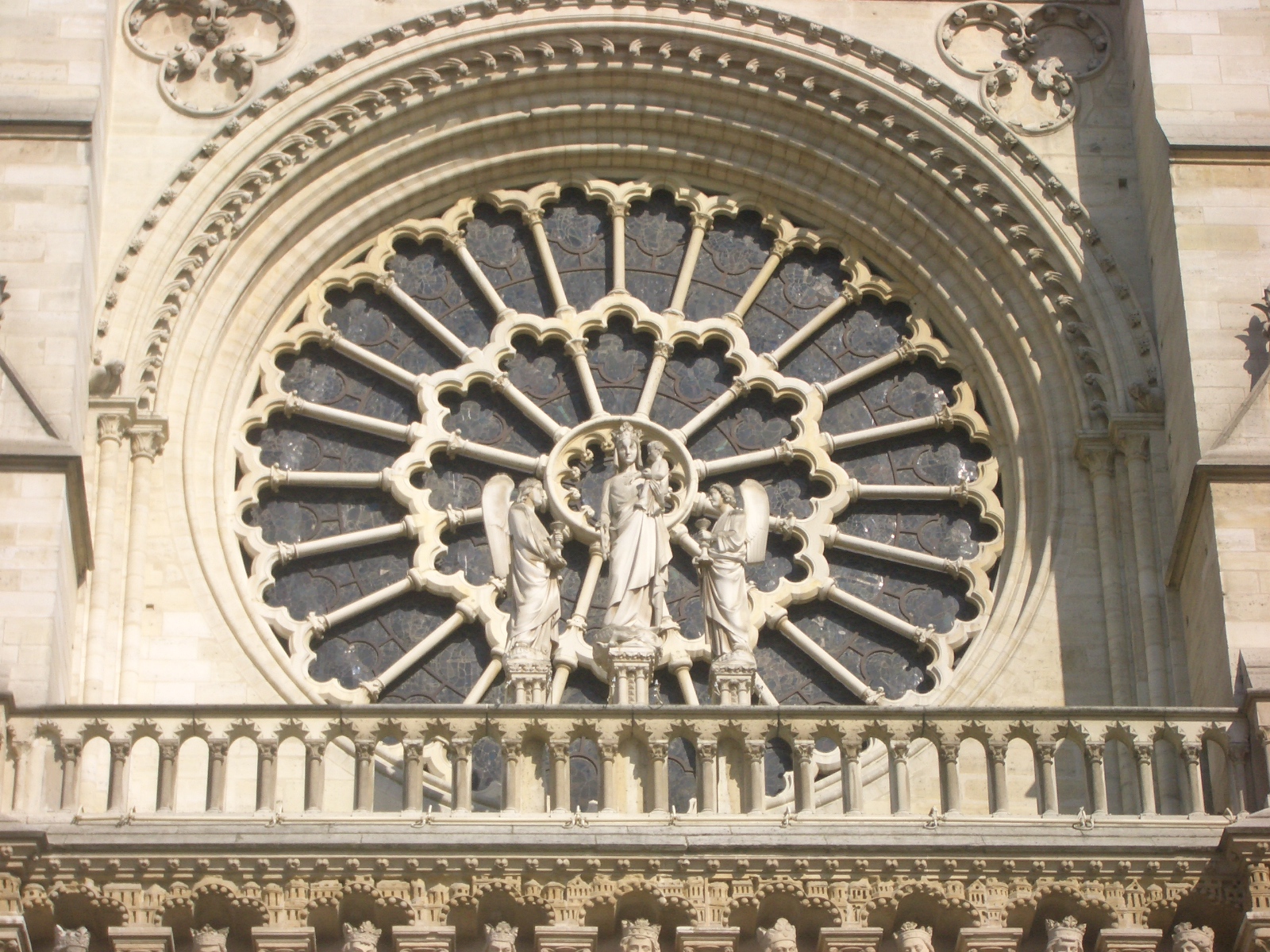 Сөрөг түүх
Шоронд хоригдсон
4:1-4; 12:3-5; 16:16-40; 24:24-27
Хавчигдсан
5:17-42; 8:1-3
Баривчлагдсан
6:8-15; 21:27-36
Алагдсан
7:54-60; 12:1-2
Эсэргүүцэлтэй тулсан
9:23-25; 13:4-12; 17:1-9; 19:21-41; 23:12-22; 25:1-3
Усан онгоц нь сүйрч аваарт орсон
27:13-44
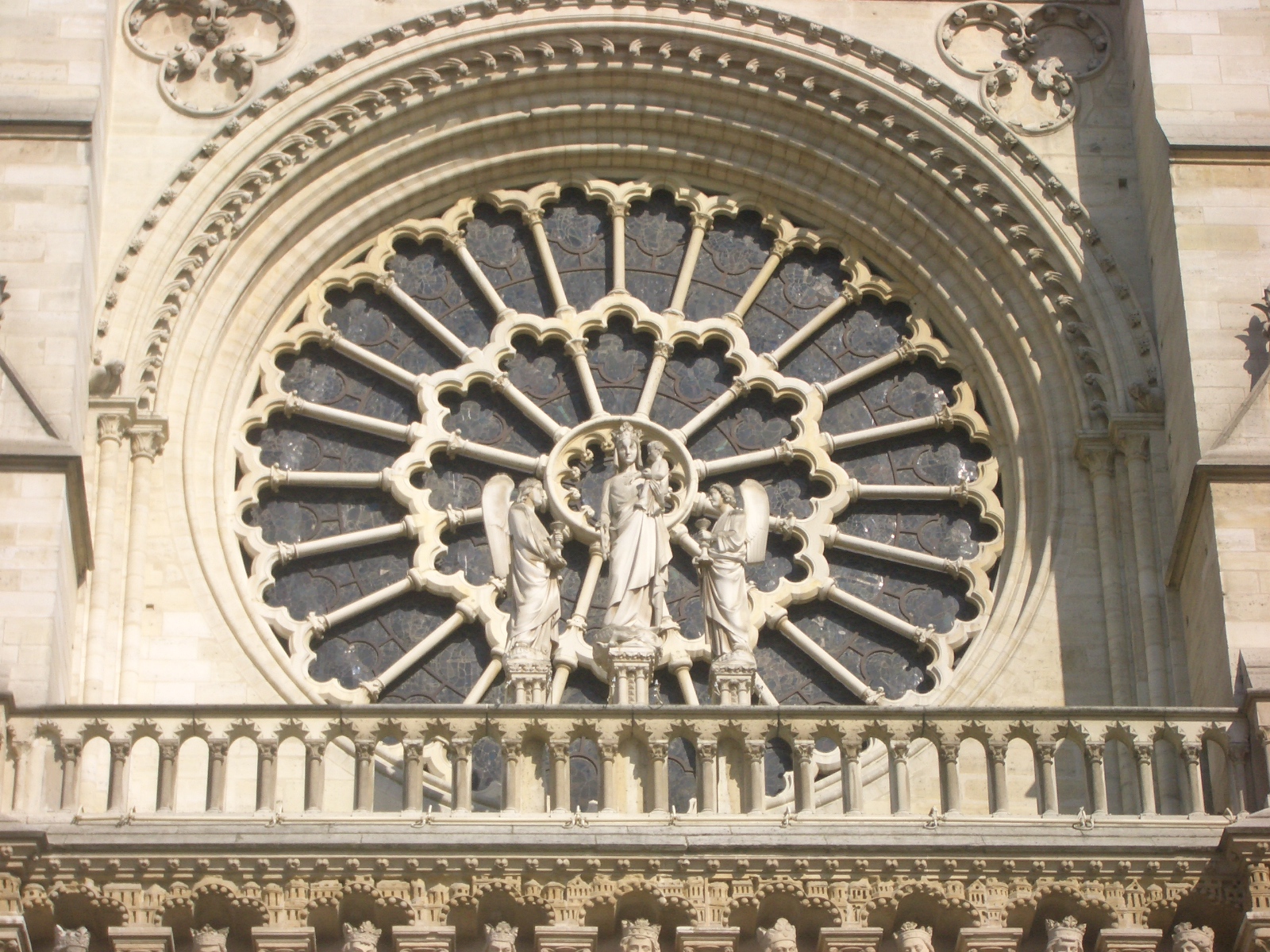 Чуулганы хямдрал:
АЮУЛТАЙ БОЛОМЖ!
Хятад хэлний “хямрал” гэдэг ханзыг бичихэд “аюул”, “боломж” гэдэг хоёр ханзаар бичдэг аж. Үүний адил Бурхан хямралаар аюултай боловч Бурханыг алдаршуулах боломж өгдөг.
危机
Аюул
Боломж
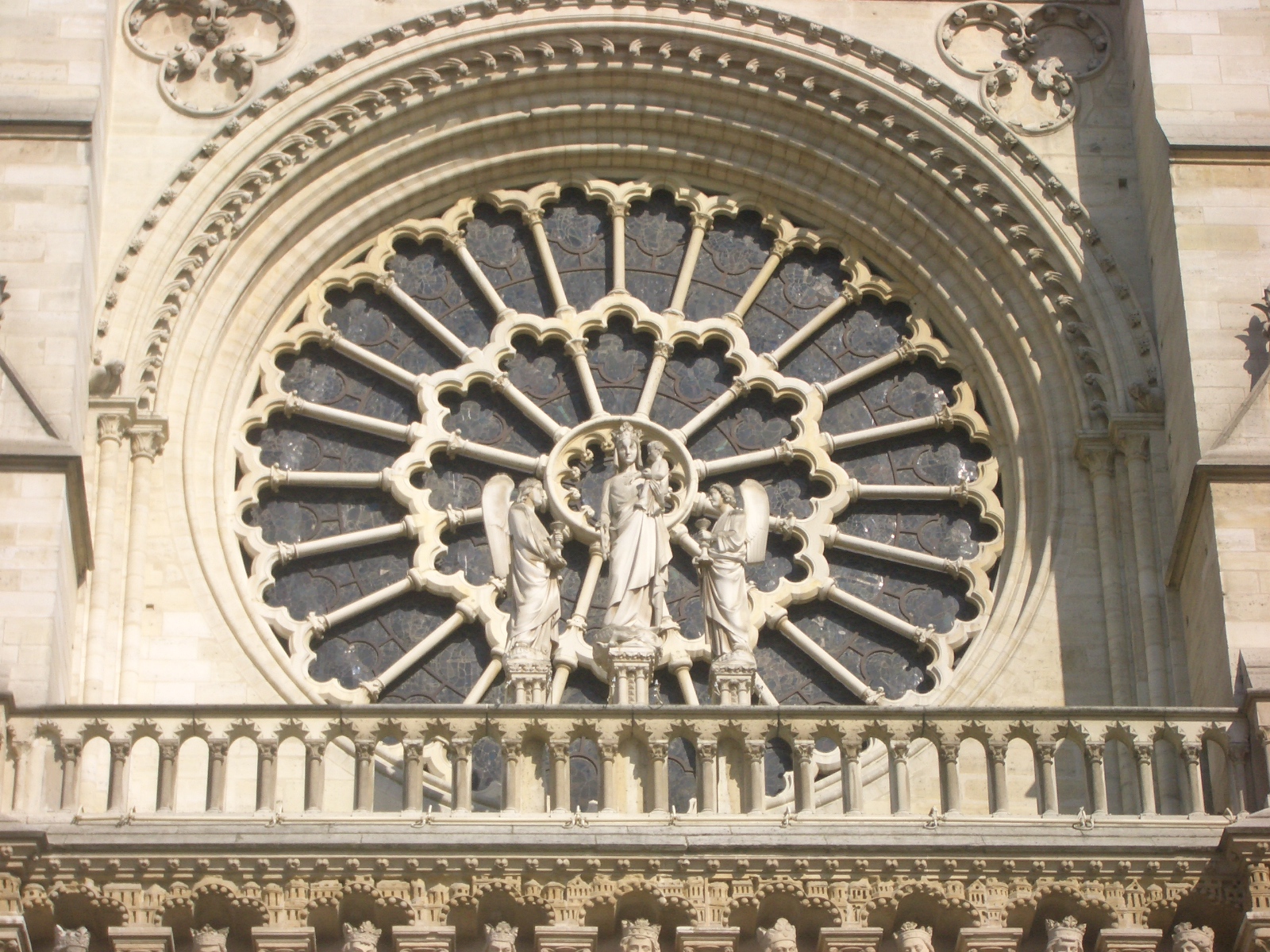 АЮУЛТАЙ БОЛОМЖ
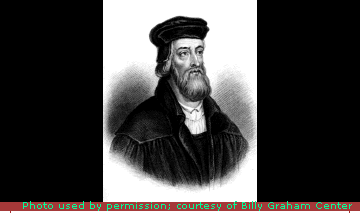 John Wycliffe (1329—1384) Библи орчуулсан боловч түүнийг үхэх хүртэл чуулган түүнийг хүлээн зөвшөөрөөгүй.
John Hus’s (1373—1415) Бохемийн сэргэлтийн гол төлөөлөгч, Христийн төлөө алагдсан, илгээлтийг өрнүүлэгч
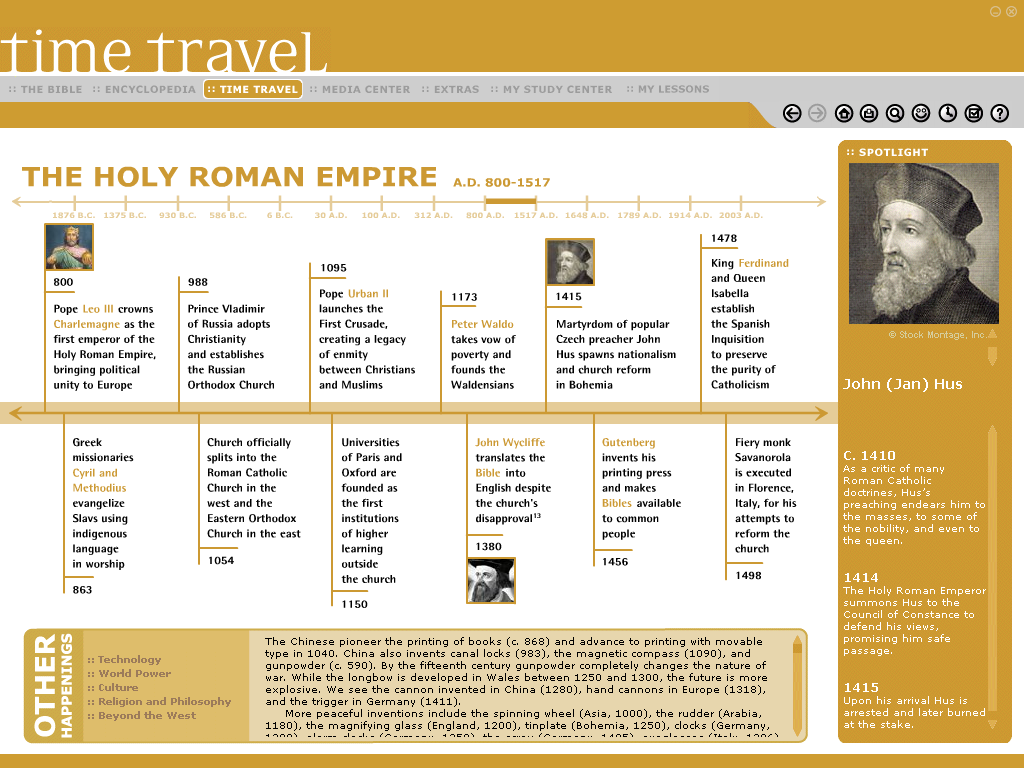 William Carey (1761—1834) Энэтхэгт ажиллаж амьдарч үхсэн. Олон зуун чуулган, сургуулийг байгуулжээ.
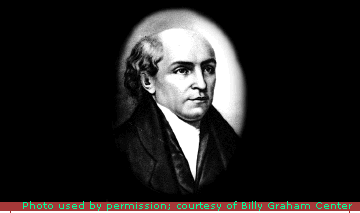 Хятадын чуулган (1966—1976) хэдийгээр маш хэрцгийгээр хавчигдаж байгаа ч хурдацтай өсч байгаа.
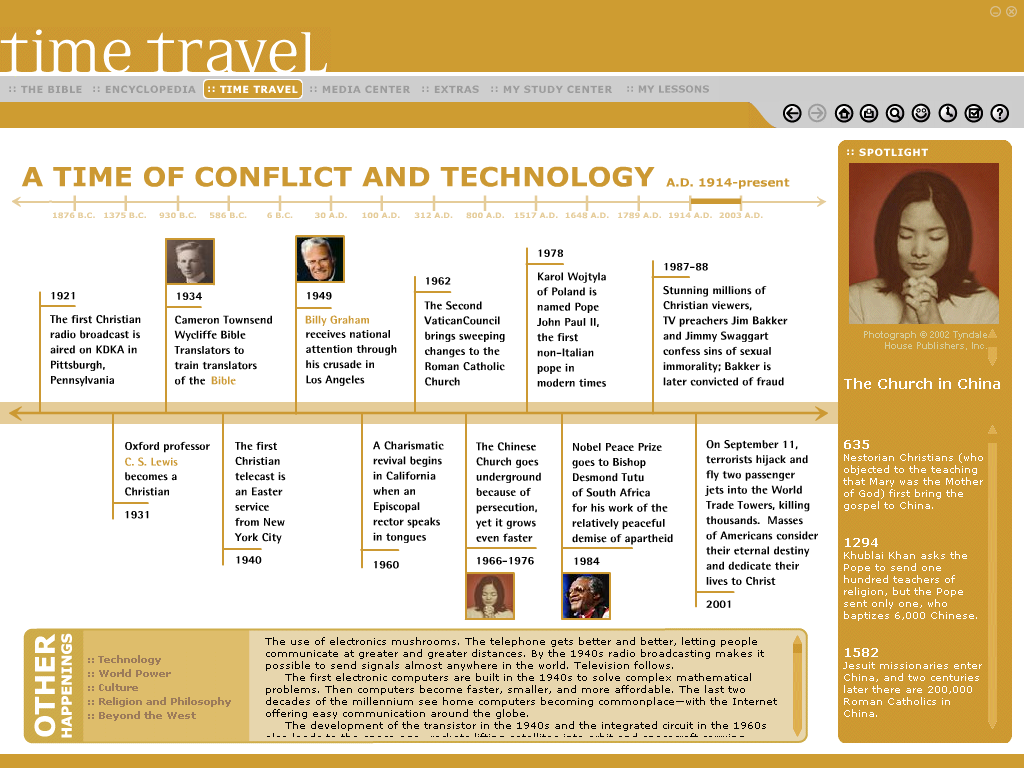 Амжилттай чуулганы найрлага
(Үйлс 1)
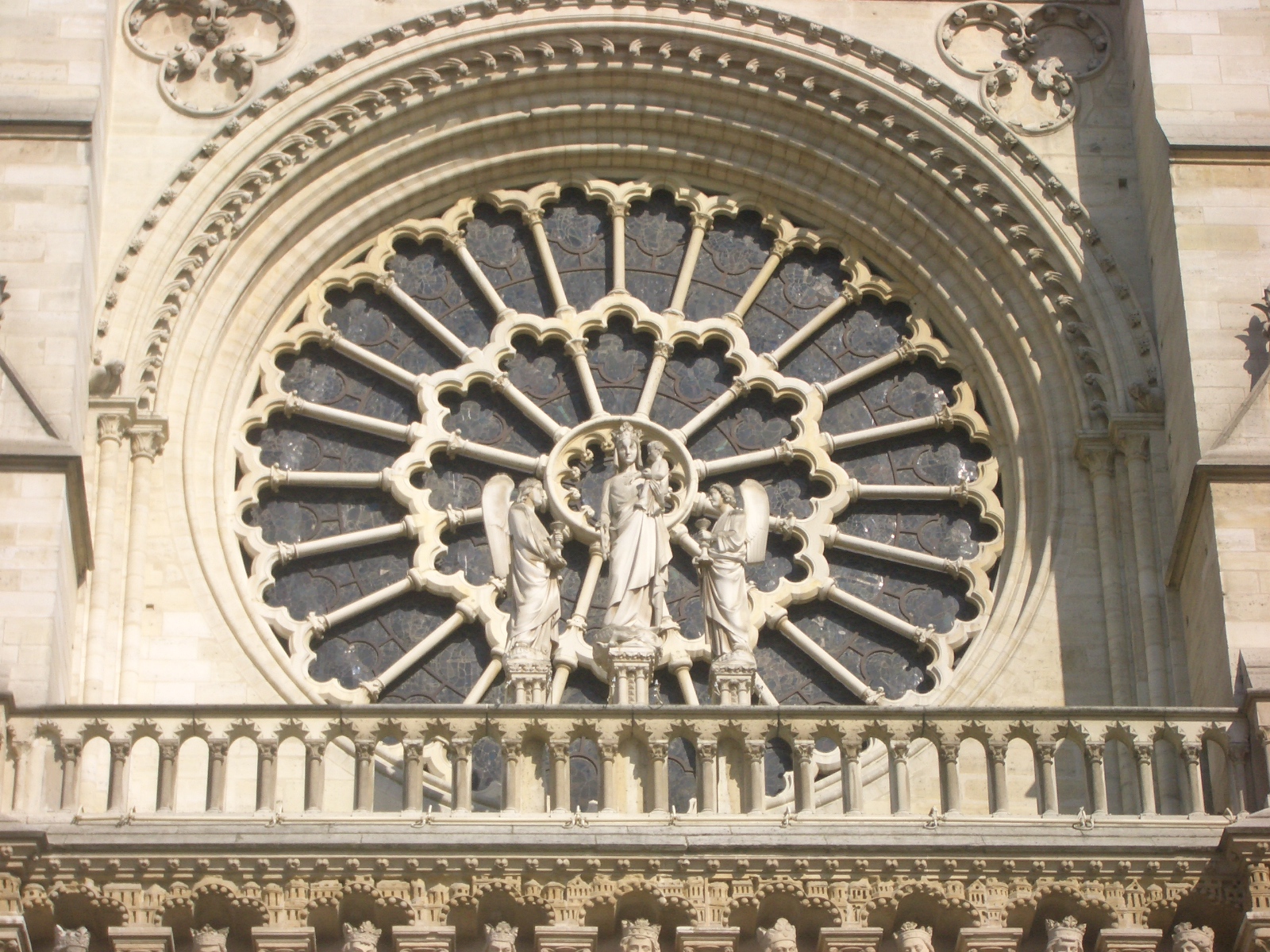 Үйлс номыг хүүрнэл гэдэг талаас тайлбарлах нь
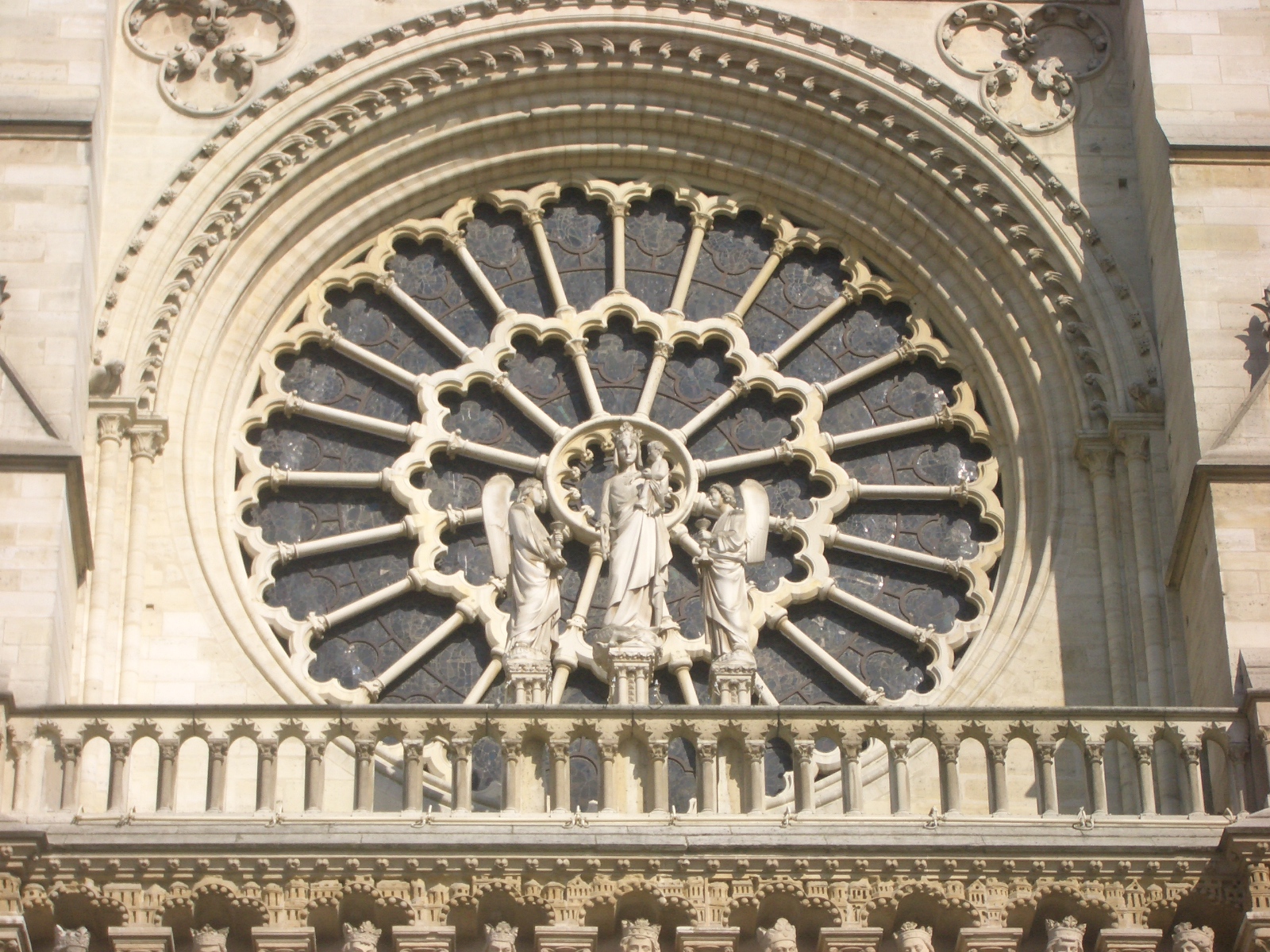 Үйл явдлын (болон хоорондын) хөдөлгөөн
Үйл явц — өмнөх үйл явдал дээр дараагийн үйл явдал хэрхэн хөгжин өрнөж байна вэ?
Шалтгаан ба үр дүн — тодорхой үр дүнд хүрэхэд юу нөлөөлж байсан бэ?
Асуудлын шийдэл — Хурцадмал асуудал ба түүний шийдэл.
Цаг хугацаа
Яг дэс дараалсан байх албагүй
Давтаж, үйл явдлыг онцолсон
Үйл явдлын үргэлжлэх цаг хугацаа 
Зохиогч
“Хаа сайгүй оршигч Нэгэн бол  зохиогч нь”
Дүрүүдийн дотоод үйл явдлыг харуулсан
Зөв бурууг ялгаж өгсөн
Түүхэнд хамаатай нэмэлт мэдээлэл өгсөн
Та энэхүү слайдыг үнэ төлбөргүй татаж авна уу!
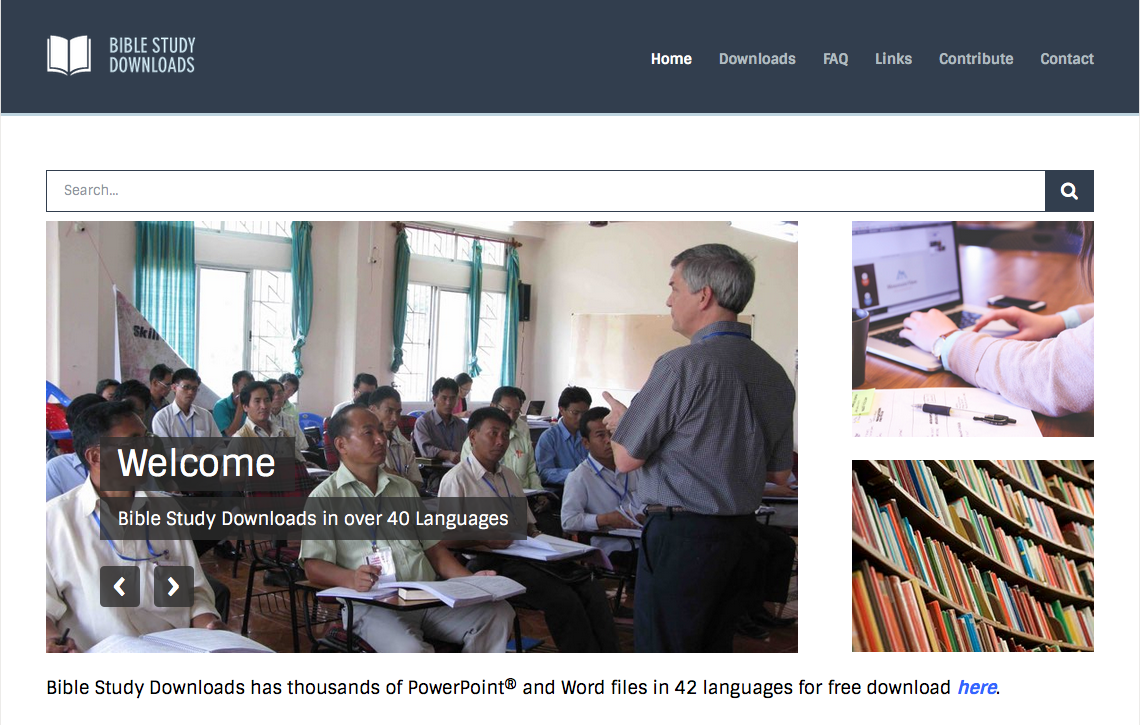 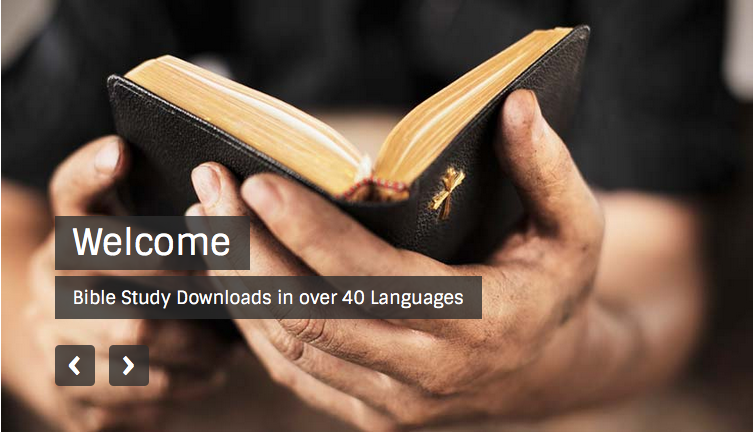 Шинэ Гэрээний Тойм Монголоор • BibleStudyDownloads.org
[Speaker Notes: NT Survey (ns)]
Black